Рекламный бизнес
Без денег, знаний, офиса и сотрудников за 1 неделю
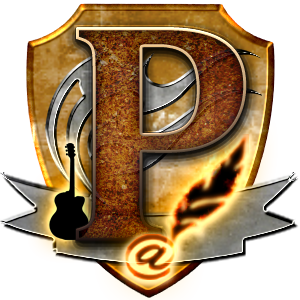 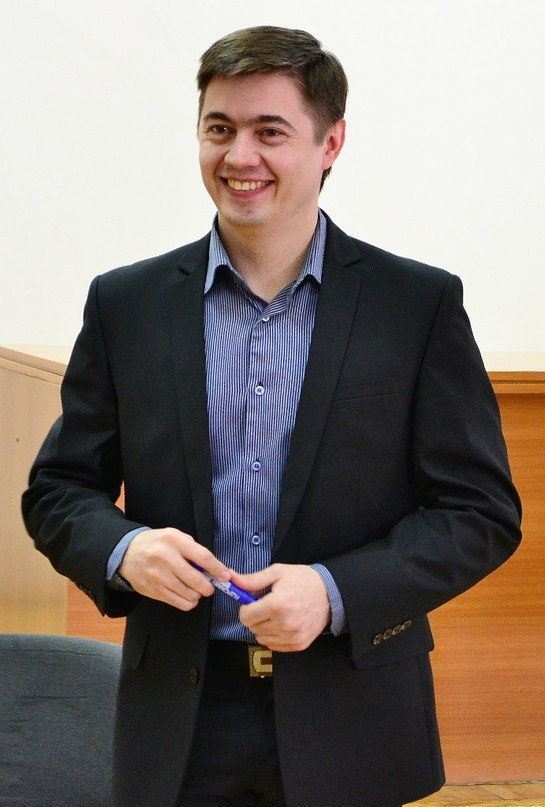 Роман Иванов
Директор по развитию ЗАО «ДизайнСтройКонструкции»
Автор видео-курсов посвященных рекламному бизнесу
Сооснователь проекта Business4D
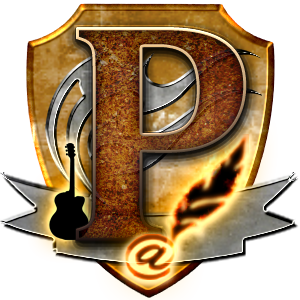 Что сегодня будет?
Как я начинал?
Пошаговый план старта бизнеса за 1 неделю
Бонус – Множественные источники дохода
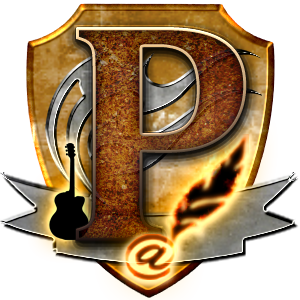 Домовые знаки
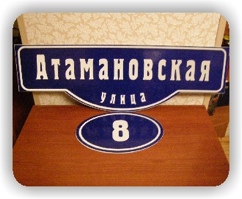 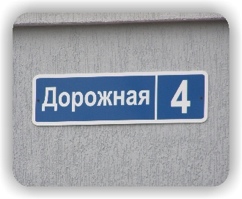 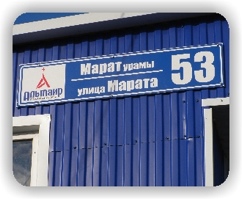 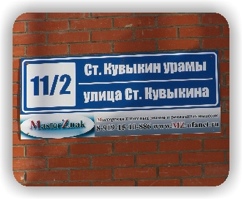 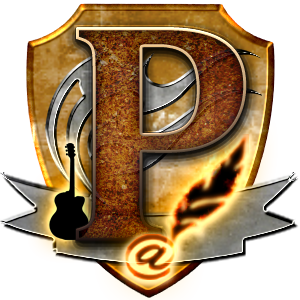 Рекламные изделия
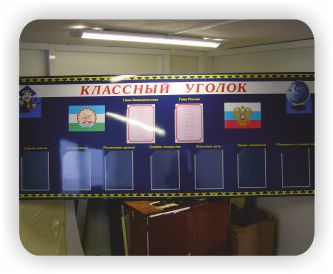 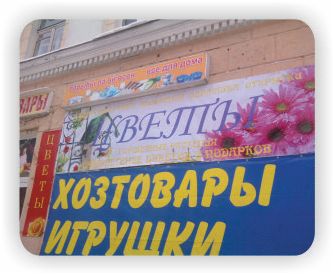 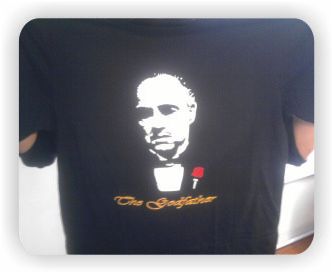 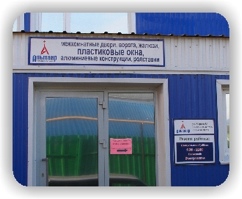 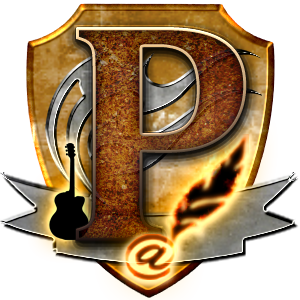 Работа без офиса и сотрудников
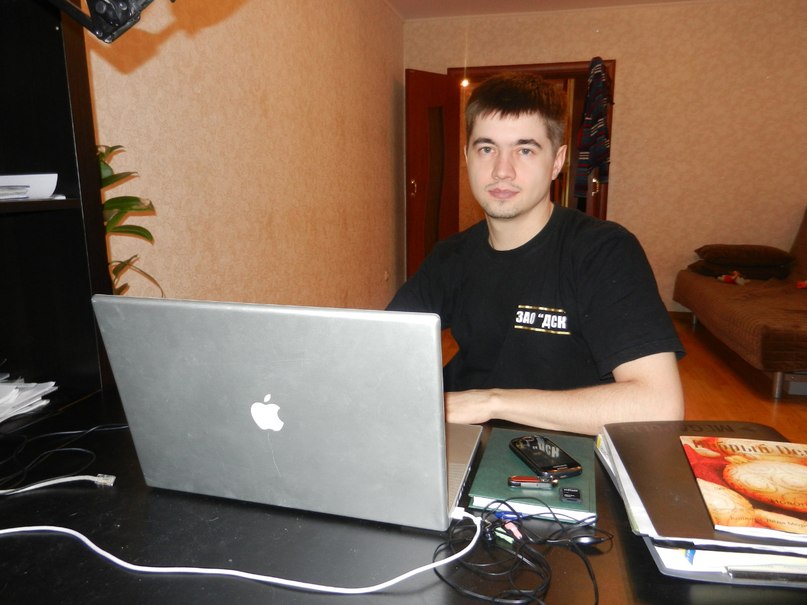 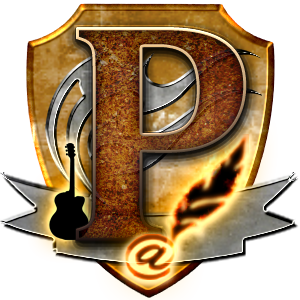 Первые большие деньги
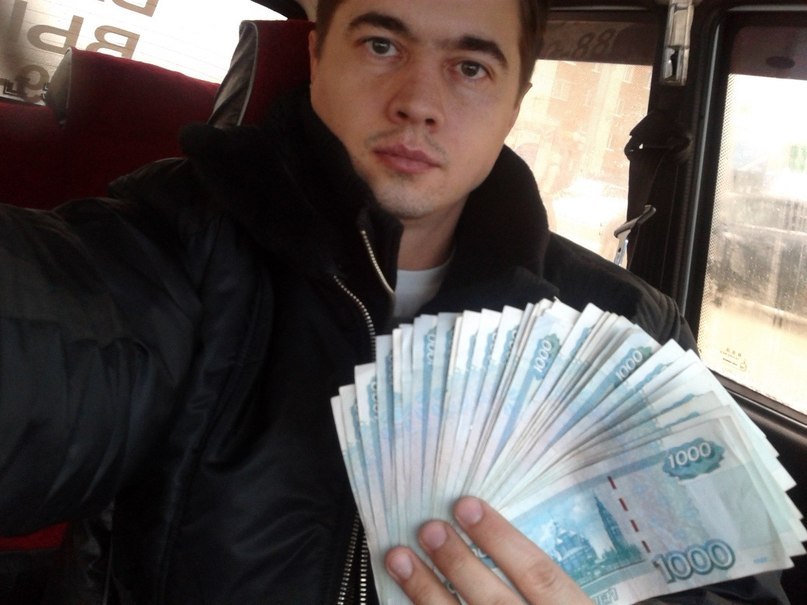 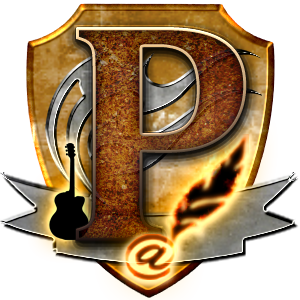 ЗАО «ДизайнСтройКонструкции»
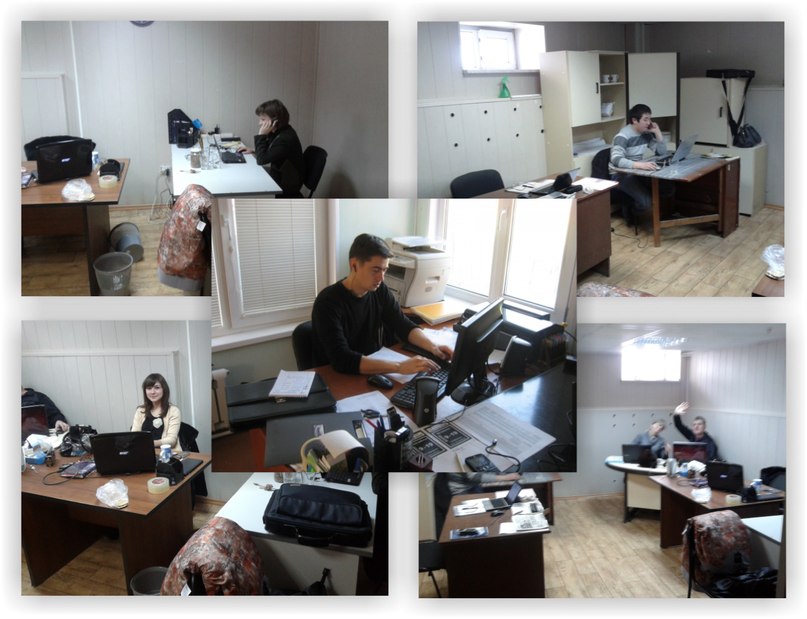 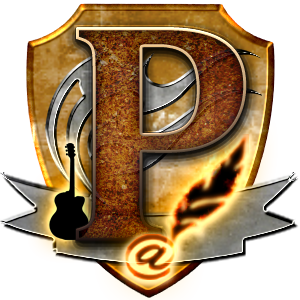 День 1 Что будем производить?
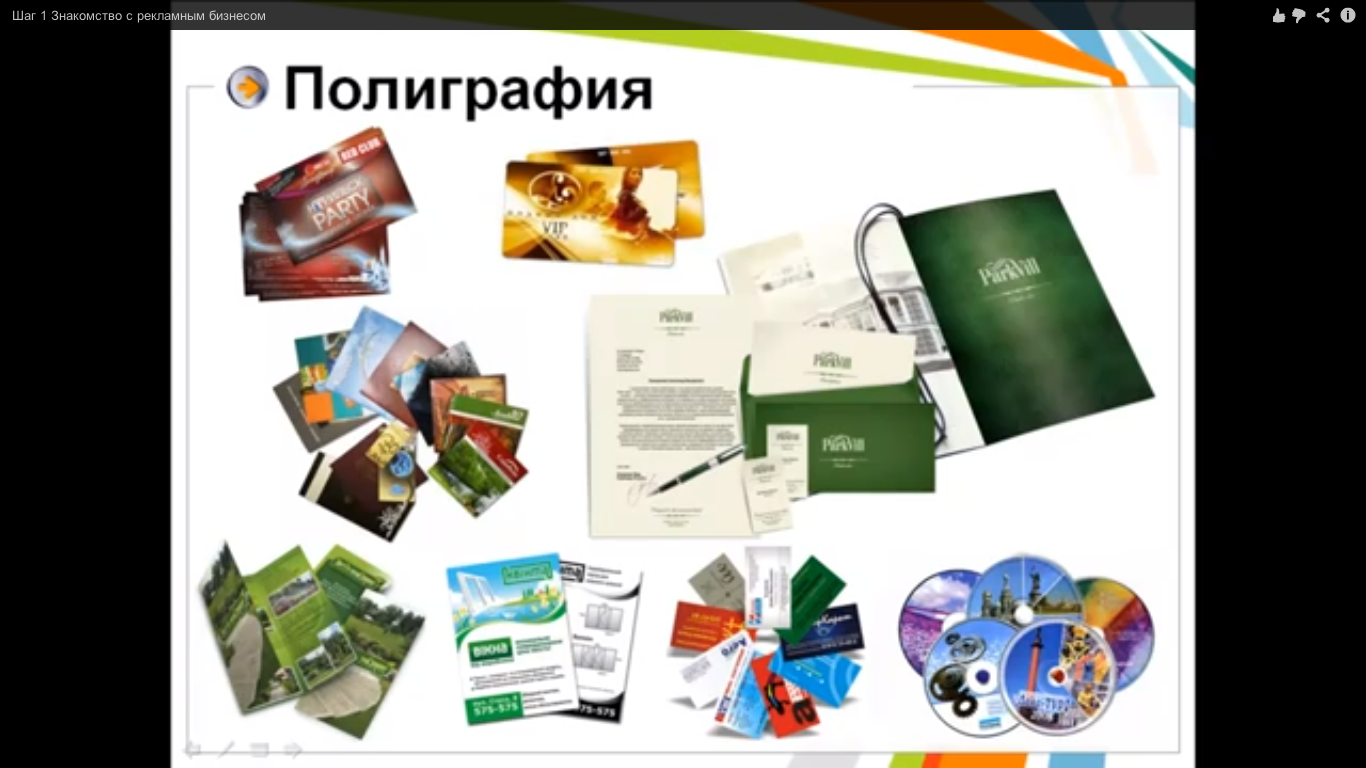 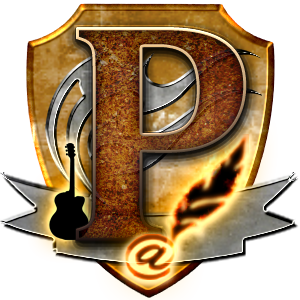 День 1 Что будем производить?
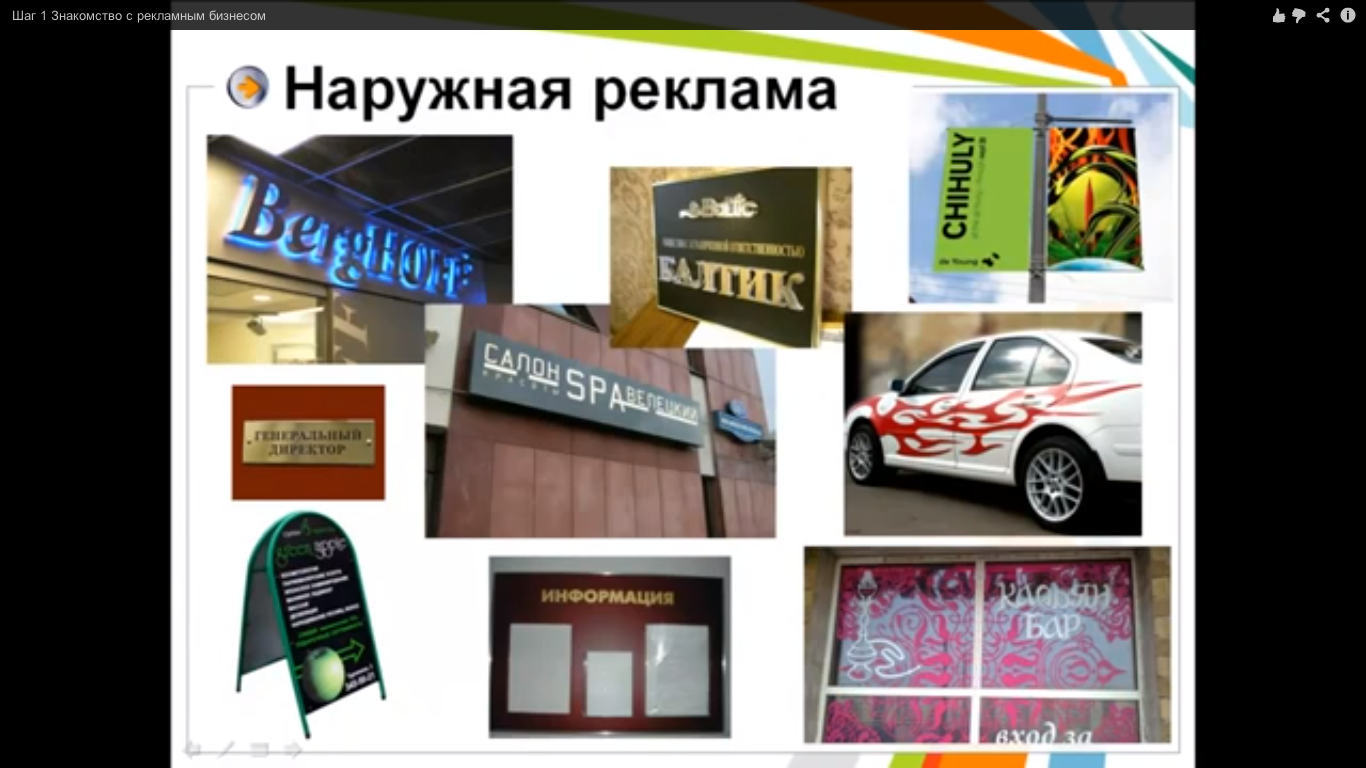 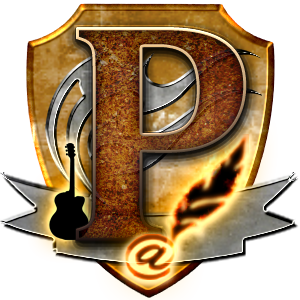 День 1 Что будем производить?
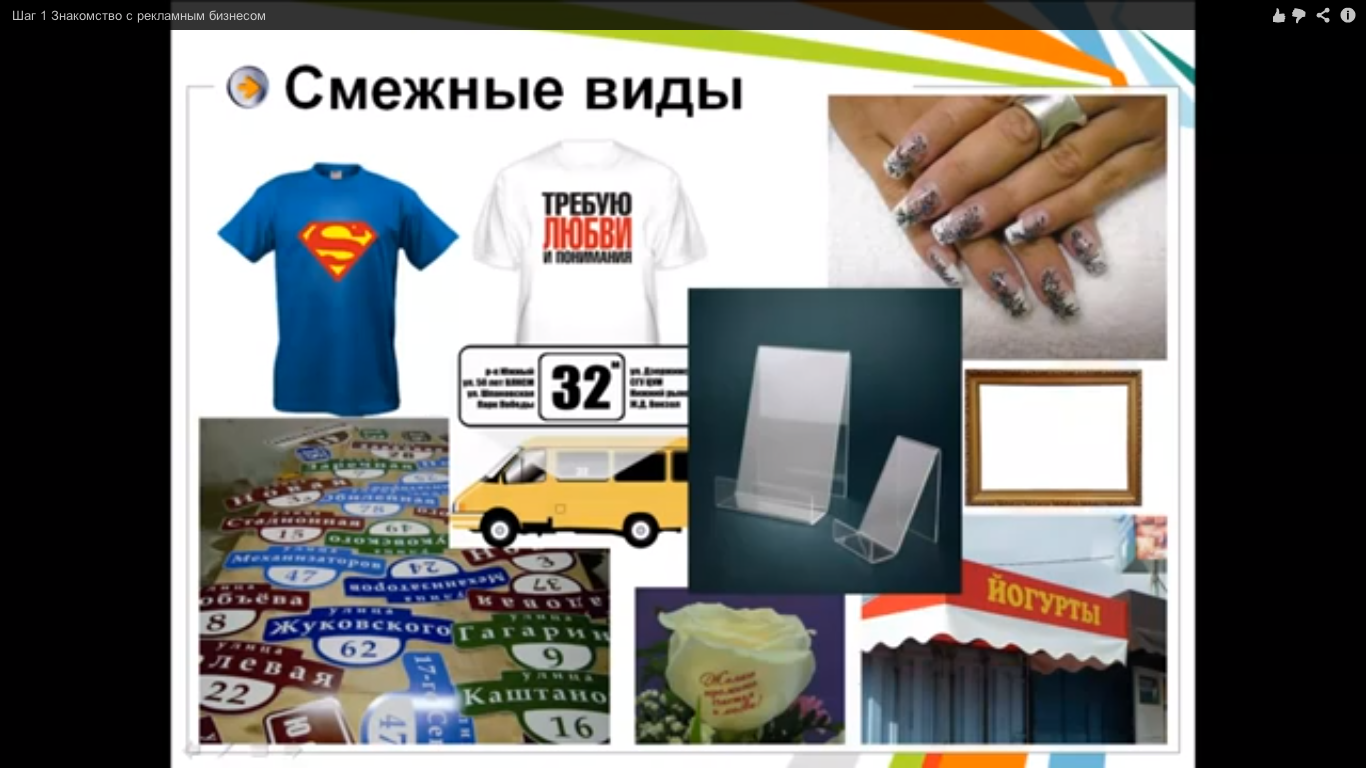 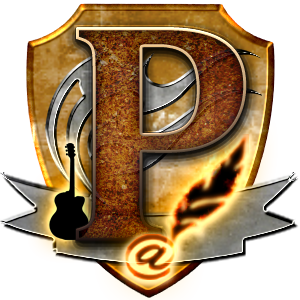 День 2 Учимся делать дизайн:
Визитка в Corel Draw
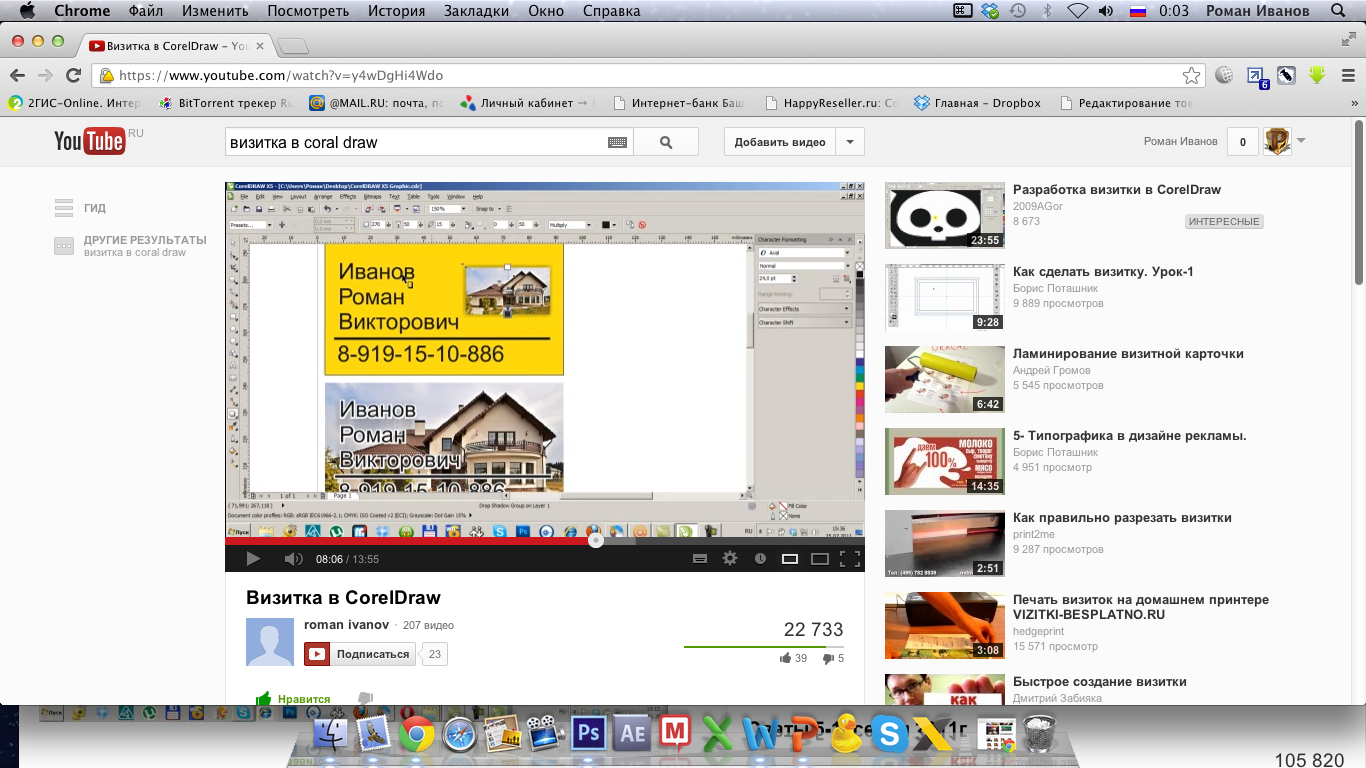 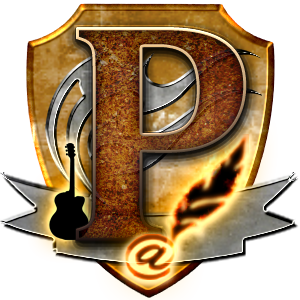 День 3 Ищем конкурентов
Изготовление наружной рекламы
Изготовление полиграфии, печать визиток
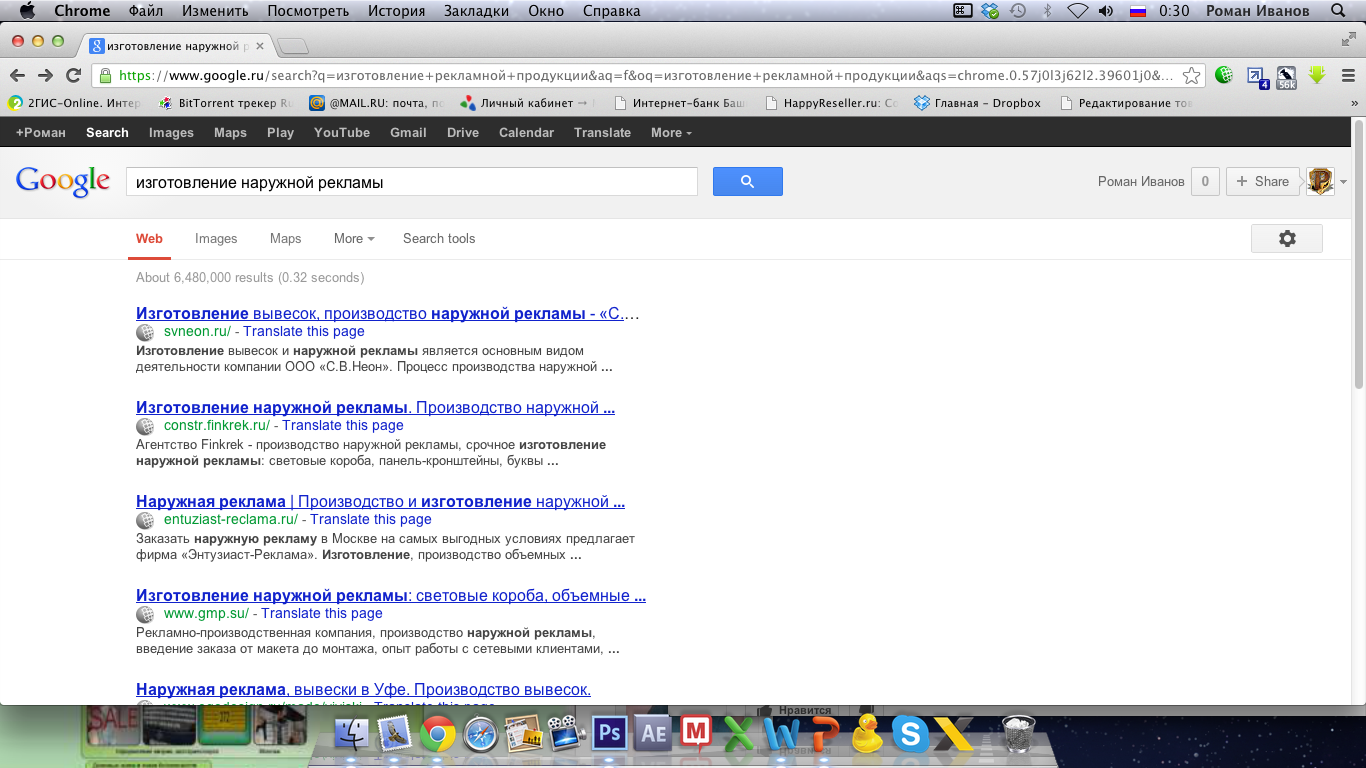 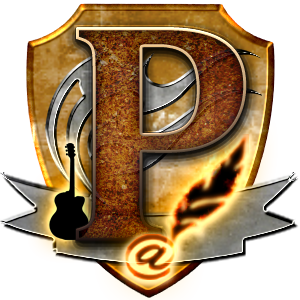 День 4 Ищем материалы
Материалы для изготовления рекламы
Зенон www.zenonline.ru
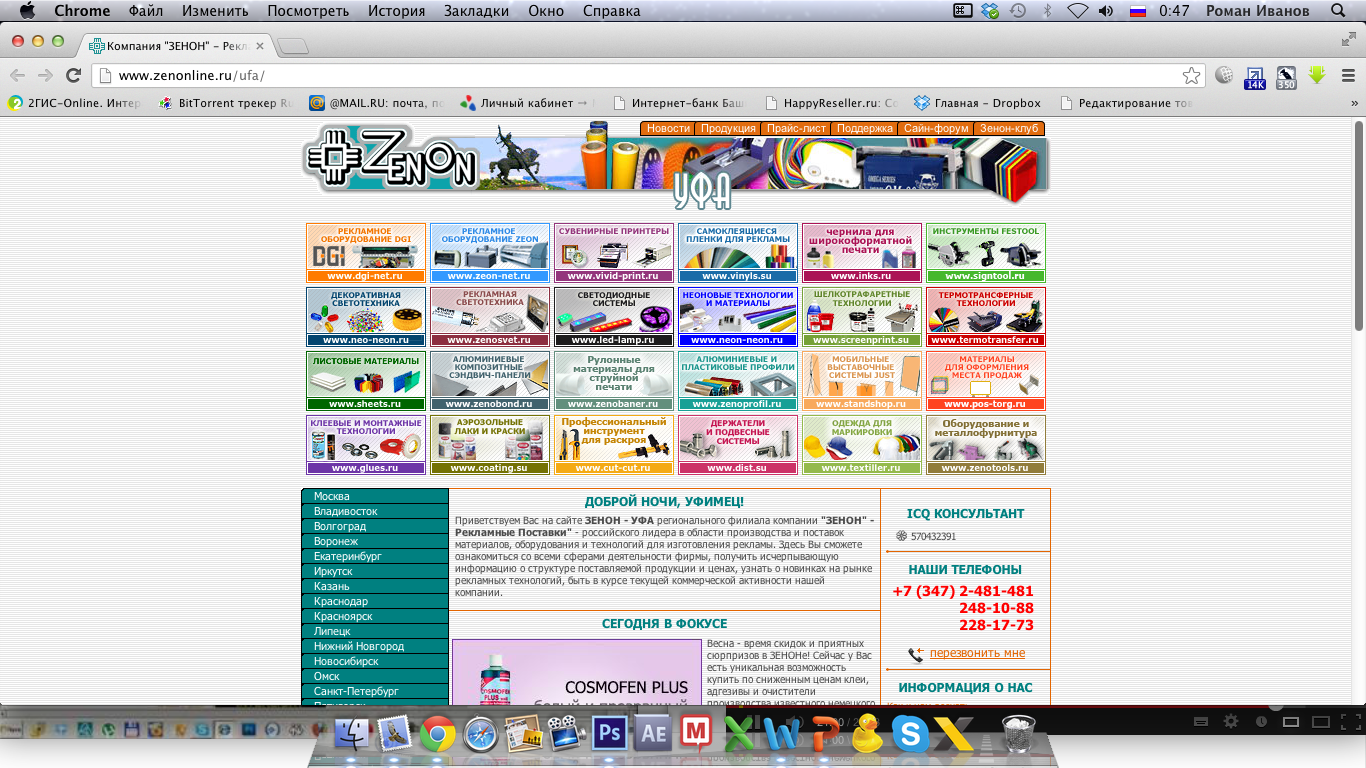 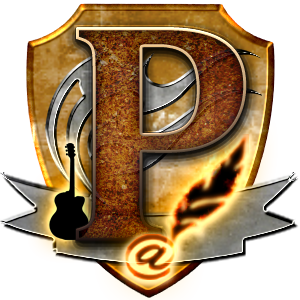 День 5 Поиск заказов
avito.ru
Торговые центры
Рынки
Магазины
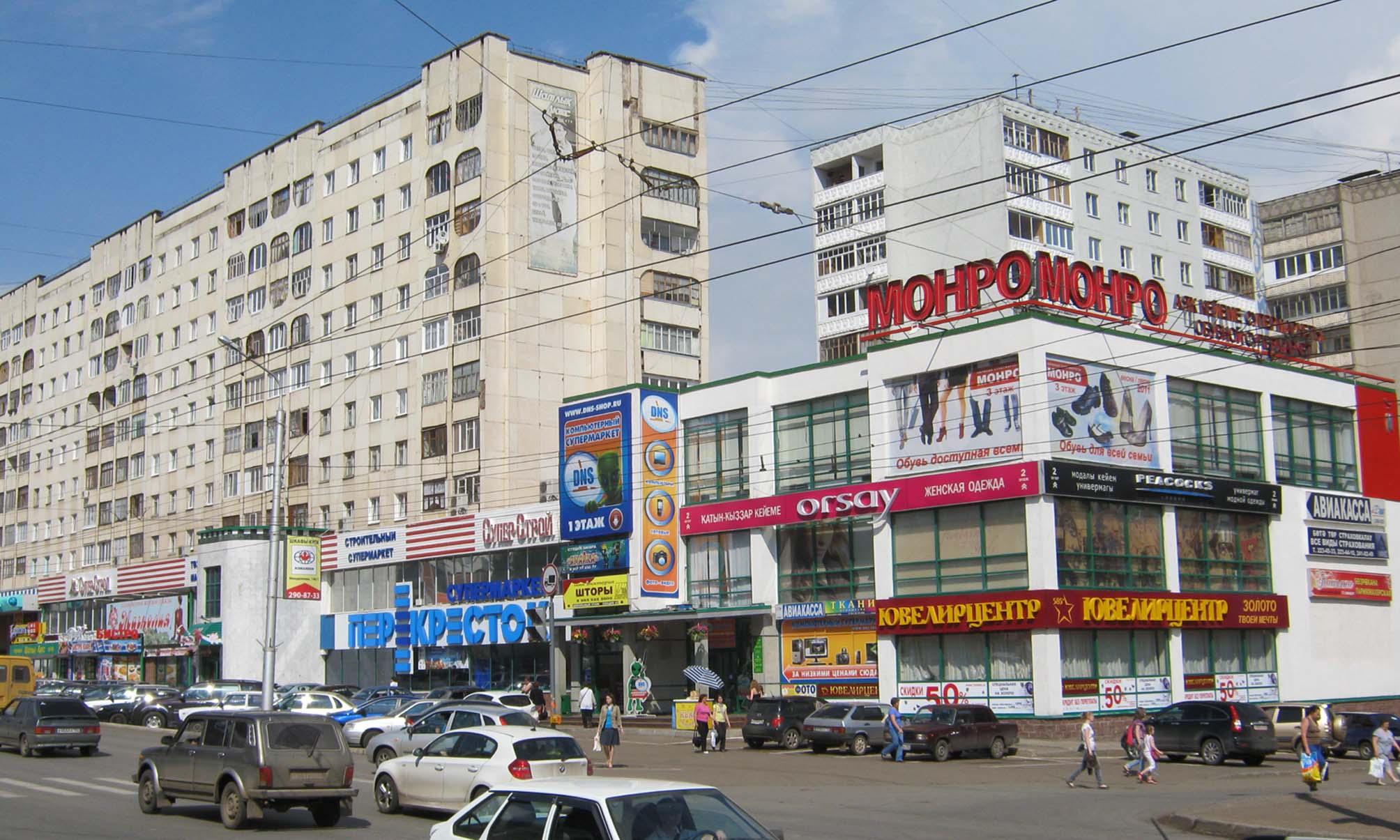 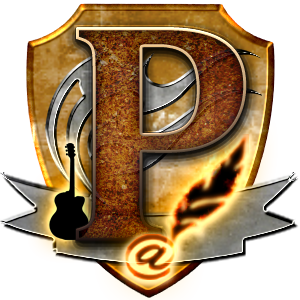